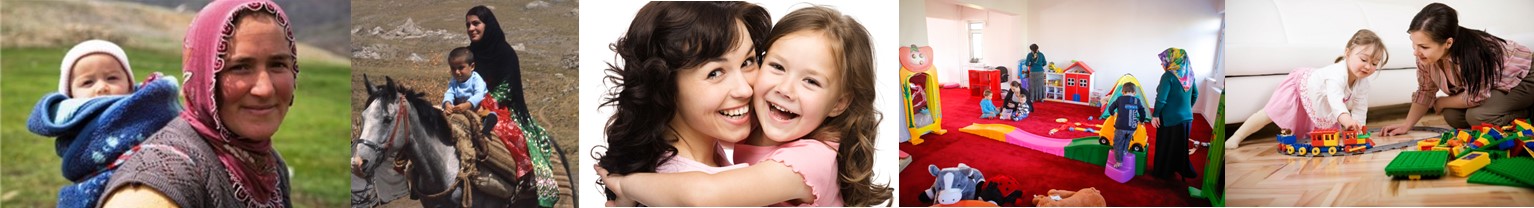 Kadın & Çocuk Dünyayı Değiştirecek
ARALIK 2018
KAMER Farkındalık Programı: "Kadın & Çocuk Dünyayı Değiştirecek"
Feminist STK KAMER Vakfı tarafından geliştirilen ve uygulanan “Kadınlar ve Çocuklar Dünyayı Değiştirecek” programı, kadınların güçlendirilmesi ve ebeveynlik becerilerinin geliştirilmesine odaklanan iki aşamalı bir farkındalık programıdır.
KAMER, hedef programın amacını şöyle ifade ediyor: “Şiddet içermeyen, cinsiyet ayrımcılığı içermeyen ve küçük çocukların katılımı ile uygulamalı öğrenmeyi teşvik eden, yerel / otantik bir eğitim yöntemi geliştirmek.
Farkındalık programı , kadınlar ve 3-6 yaşları arasındaki çocukları için 12şer haftalık iki katılımcı çalıştaydan oluşuyor. İlk 12 haftalık dönemde, çalışmanın odağı şiddet içermeyen kişilerarası iletişim için kadınların güçlendirilmesi ve bilinçlendirilmesini içeriyor. İkinci 12 hafta, evde ve eğitim merkezlerinde katılımcıların çocuklarıyla yapılan etkinliklerle, şiddet içermeyen ve cinsiyet ayrımcılığı içermeyen ebeveynlik becerileri için farkındalık yaratma ve beceri geliştirmeye odaklanıyor.
Bu çalışmanın temel amacı ise katılımcı annelerin cinsiyet eşitlikçi ve şiddet içermeyen çocuk yetiştirme pratikleri ve ebeveynlik tutumlarındaki değişimi ölçmek ve raporlamaktır.
Bu amaçla, KAMER tarafından oluşturulan ve annelerin katıldığı 2 farklı program, 3 ayrı dönemde, 5 farklı Doğu Anadolu kentinde (Diyarbakır, Batman, Bitlis, Hakkari, Van ve Hakkari) karşılaştırılabilir kontrol grupları ile birlikte Kasım 2015 ve Ekim 2018 arasında değerlendirilmiştir.


* Müdahale programı hakkında daha ayrıntılı bilgi için: http://www.kamer.org.tr/eng/icerik_detay.php?id=28
2
Planlanan ve Gerçekleşen Görüşme Sayıları
Ön Test
Son Test
Planlanan
Gerçekleşen
3
İllere Göre Gerçekleşen Görüşme Sayıları
Ön Test
Son Test
Örneklem için gereken tüm görüşme sayıları, son test gruplarında ihtiyaç duyulan minimum katılımcı sayısına göre planlanmıştır. Bu gibi boylamsal (zamana yayılmış) çalışmalarda zaman içinde belirli bir oranda katılımcının çalışmayı bırakma veya ankete katılmaması beklen ve normal bir durumdur. Araştırmanın planlama aşamasında ön-test ile son-test arasında gruplarda % 40'lık bir kayıp oranı olacağını varsaydık. Ancak, gerçek kayıp oranlarımız bundan çok daha oldu (Müdahale için% 11 ve Kontrol grubu için kayıp oranı% 19) ve dolayısıyla son-test grubumuz beklenenden daha büyük oldu ki bu saha çalışmalarında her zaman memnuniyet verici bir durum olarak kabul edilir.
4
Çalışmanın Tasarımı
Programa katılanlar, KAMER personeli tarafından yukarıda listelenen beş şehirde 15.000 hanede gerçekleştirilen büyük tarama ziyaretleri ile toplandı.
Bu hanelerde yaşayan kadınlar programa katılmaya davet edildi. Ancak, katılım gönüllülük esasına dayanıyordu. Farkındalık (Müdahale) grupları oluşturulduktan sonra, FREKANS Araştırma ekibi tarafından bu 15.000 hane halkı arasından müdahale grubuna benzer demografik özelliklerde ve karşılaştırılabilir Kontrol grupları oluşturuldu.
Dolayısıyla Farkındalık ve Kontrol gruplarına seçilen katılımcıların rastsal bir seçimle atandığını varsayamıyoruz. FREKANS Araştırma ekibi tarafından gönüllü olmayan ya da Farkındalık programı bekleme listesinde yer alan ancak annenin yaş ve eğitim düzeyi ile çocuk yaşları bakımından benzer olan kadınlar arasından karşılaştırılabilir bir kontrol grubu seçildi. 
Ön Test ve 6 ay sonra Son Test değerlendirmeleri yapıldı. Farkındalık grubu için ön değerlendirmeler, Kamer toplantılarında KAMER ve FREKANS nezaretinde yapıldı. Kontrol gruplarının tüm Ön-Test değerlendirmeleri ve Farkındalık gruplarının 6-ay sonrası Son-Test değerlendirmeleri FREKANS saha personeli tarafından yapıldı.
Katılımın gönüllük esası değerlendirme aşamasının en önemli kısıtlarından biridir. Annenin aile içi şiddet geçmişine ve şu an bildirilen yaşam ve ebeveynlik stresine baktığımızda açıkça görünen ve beklenen şudur: aile içi şiddet mağduru olanlar, sıkıntılı aile geçmişi olanlar ve halen çocuklarını büyütmekte sorunlar yaşadığını bildirenler daha büyük oranda katılmayı kabul etmiştir. Dolayısıyla, kontrol grubunu demografik özellikleri bakımından müdahale grubuyla eşleştirebilsek de, değişim ve risk alma motivasyonları açısından eşleştirmek mümkün olmamıştır: daha riskli ve değişime motive olmuş kişiler öncelikli olarak müdahale grubuna girmeye gönüllü olmuştur.
Yine de kontrol grubunun varlığı, kalitesi (demografik benzerlik açısından) ve kontrol grubunun büyüklüğü bu değerlendirmenin en çarpıcı gücüdür. Zaman içinde çocukların büyümesinin etkisini değerlendiren bir kontrol grubu olmadan, annenin yalnızca zamanın geçişi ile annelikte daha fazla tecrübe kazanması, müdahalenin etkisi konusunda güçlü sonuçlar çıkarmamızı yetersiz bırakırdı. Mevcut tasarımla, gözlemlediğimiz sonuçlardaki müdahale etkisinin gücünü, annenin zaman geçişi sonucu tecrübe kazanmasının etkisi ötesinde bakabiliyor ve bu etkiyi gösterebiliyor olacağız.
Üç yıla yayılmış müdahale grubunun varlığı, bu değerlendirmenin bir başka önemli gücüdür. “Kadınlar ve Çocuklar Dünyayı Değiştirecek” gibi farkındalık programları, hava koşulları (örneğin, değerlendirme yılı son derece sert / ılıman ve katılım olasılığını artıran / azaltan) gibi çevresel değişikliklere veya toplumsal meselelere (değerlendirme yılı boyunca savaş benzeri bir çatışma gibi) karşı çok duyarlı olabilir. Değerlendirme çalışması tek bir kohortla sınırlıysa, bu tür çevresel veya sosyo-tarihsel dalgalanmaların programın etkinliği üzerindeki etkisinin büyüklüğü değerlendirilemez. 3 farklı yıldan 3 kohortu içeren mevcut değerlendirme, kohort -yani farklı tarihi noktalarda programı deneyimleme- farklılıklarını değerlendirebilir ve böylece programın bu gibi etkiler ötesinde etkinliği hakkında konuşabilir - program içeriğinin ne şekilde tutarlı olduğunu gösterir - böylece değerlendirilen programın zaman içinde farklı topluluklara genişleme potansiyelini de arttırır .
5
Değerlendirme Çalışması Süreci
Gelişim psikolojisi ve ebeveynlik üzerine iki uzman, KAMER’in “Kadınlar ve Çocuklar Dünyayı Değiştirecek” program içeriğini gözden geçirdi ve programın beklenen sonuçlarını değerlendirmek için kullanılacak içerik ve ölçüm araçlarını belirledi.
Bu ölçüm araçları ve ilave anket soruları toplandı, bölgede kullanım uygunluğu açısından değerlendirildi ve iki değerlendirme programına ayrıldı:
Kadının Güçlendirilmesi ve Şiddet Dışı Etkileşim Küçük Grup Değerlendirme Programı
Çocuk-Anne Oyun Birlikte Değerlendirme Programı
Bu değerlendirme programları KAMER personeli ve tüm KAMER saha personeli, değerlendirme ekibi temsilcisi olarak Dr. Çarkoğlu ve Frekans saha koordinatörleri ile bir grup toplantısı ile Diyarbakır'da Kasım 2015'te paylaşıldı. Bu toplantıda değerlendirme paketinin dilsel netliği, anlaşılırlığı ve kültürel uygunluğu değerlendirildi. Bu toplantının sonucunda, değerlendirme araçlarına birkaç madde eklendi, bazı cümleler netleştirildi ve genel olarak araçların işleyiş yönergeleri açıklandı. Değerlendirme materyallerinin Kürtçeye muhtemel çevirisi KAMER personeli tarafından da bu toplantıda tartışıldı ve dışlandı.
Dr. Çarkoğlu (Frekans) ve Sn. Aksakoğlu (BvL) ile bir başka personel grubu toplantısı, birinci yılın sonunda, sürecin değerlendirmesi amaçlı yapıldı.
KAMER grubu için sürecin nasıl çalıştığını değerlendirildi.
İlk yıl değerlendirmesinin kısa tanımlayıcı sonuçları, özellikle değerlendirme aracı kullanımındaki şehirler arası farklılıklar açısından paylaşıldı ve tartışıldı.
Kontrol grubu ve son test müdahale grubu değerlendirmeleri için Frekans saha ekibiyle koordinasyonun detayları konuşuldu.
6
Özetle Neler Ölçüldü
Çocuk Oyun Grubu Programı
Neyi ölçtük ve hangi değişimi görmeyi bekledik
Kadının Güçlendirilmesi Programı
Neyi ölçtük ve hangi değişimi görmeyi bekledik
Görmeyi beklediklerimiz
Müdahale grubundaki annelerin şiddet kullanımın zararları konusundaki bilgisi  ve şiddet içermeyen iletişim becerilerinde yetkinlikleri arttıkça, fiziksel ve psikolojik olarak zararlı kabul edilen disiplin pratiklerinde düşüş beklenir. 
Fiziksel ve psikolojik olarak agresif disiplin uygulamalarının çocuğa zarar verme potansiyelinde farkındalığın arttırılması beklenir.
Müdahale grubundaki annelerin çocuk gelişimi ve çocuklarının yaşa uygun davranışları hakkındaki bilgileri arttıkça annelerin çocuklarını kabullenmelerinde de artış beklenir. Programın bir parçası olarak annelerin çocuklarıyla da şiddet içermeyen ve daha kabullenici etkileşim becerilerini artmasını bekliyoruz. . Bu becerilerin artışının, ebeveyn-çocuk ilişkisi kalitesini de arttırması ile ebeveyn kabulünün ertışına etki etmesi beklenir. 
Çocuğun ebeveyni bir kişi olarak kabul ettiğini gösteren belirli davranışlarda artış - bu davranışlar müdahale programının ayrılmaz bir parçasıdır- ve annelerin müdahale sonrası bu davranışları daha sık uygulamaları beklenir.
Ebeveynlik stresinde azalma beklenir. Şiddet içermeyen disiplinin ek bir sonucu olarak, çocuğun daha fazla kabul görmesini beklediğimizden, bu annelerin çocuklarıyla daha az stresli bir ebeveynlik ilişkisi yaşamasını bekliyoruz.
Artan kabul ve azalan ebeveynlik stresinin bir sonucu olarak çocucuğun güçllerini daha olumlu bir değerlendirmeleri beklenir.
Görmeyi beklediklerimiz
Müdahale grubundaki kadınların kendi hayatlarını yönetme ve kişilerarası çatışmayı şiddet içermeyen yollarla ele alma yetkisi kazanmaları sonucunda hayattan ve ilişkilerden memnuniyetlerinde artış beklenir.
Müdahale grubundaki kadınların iletişim becerileri arttıkça kendi ve çocuklarının ihtiyaçlarını daha iyi iletebilmeleri ve böylece de kocalarının ev ve çocuk bakımına katılımının artması ve eşler arası  ebeveynlik pratiklerinin birbirine  uyumunun da artması beklenir. 
Gelişmiş evlilik ve ebeveyn ilişkilerinin sonucunda yaşam stresinde azalma ve zihinsel sağlıkta artış beklenir.
Toplumsal cinsiyet rolü tutumlarında, daha geleneksel ve kadın ve erkeğe farklı roller biçen bir bakıştan, daha eşitlikçi bir duruş izleyen, kadınları kişisel ve sosyal bağlamda erkekler ile eşit ortaklar olarak gören bir duruşa doğu değişim beklenir.
Ebeveynlik tutumlarında, daha otoriter ve katı bir ebeveynlik pratiğinden daha fazla  kabul edici ve daha az otoriter bir tutuma geçiş beklenir.
Çocukluğa yönelik tutumlarda daha geleneksel ve cinsiyetçi tutmlardan daha eşitlikçi tutumlara geçiş beklenir.
7
Tablolara Dair
Raporda Farkındalık ve Kontrol grupları ayrı ayrı kendi içlerinde ön test (Pre) ve son test (Post) olarak karşılaştırmalı verilmiştir. Gruplar içinde ön ve son test arasında istatistiki açıdan anlamlı farklılıkların olduğu ifadeler ok işaretleri ile ilgili grubun yanında belirtilmiştir. 
        o ifadede aşağı veya yukarı yönlü olumlu anlamda bir farklılığın olduğunu belirtmektedir.
        ise o ifadede aşağı veya yukarı yönlü olumsuz anlamda bir farklılığın olduğunu belirtmektedir.
8
Demografya-Genel
9
Demografya-Gelir
10
Demografya-Eğitim
11
Demografya-Çalışma Durumu
12
Demografya-Genel
13
Şiddet Öyküsü-Maruz Kalınan Durumlar
Müdahale ve kontrol grupları genel sosyo-ekonomik ve diğer demografik özellikleri bakımından çok benzer olsa da iki grup arasında kişisel şiddet öyküsü açısından önemli farklılıklar vardır: Programa katılmaya gönüllü olanlar arasında geçmişinde şiddete maruz kalan kadınlara daha sıklıkla rastlıyoruz.
14
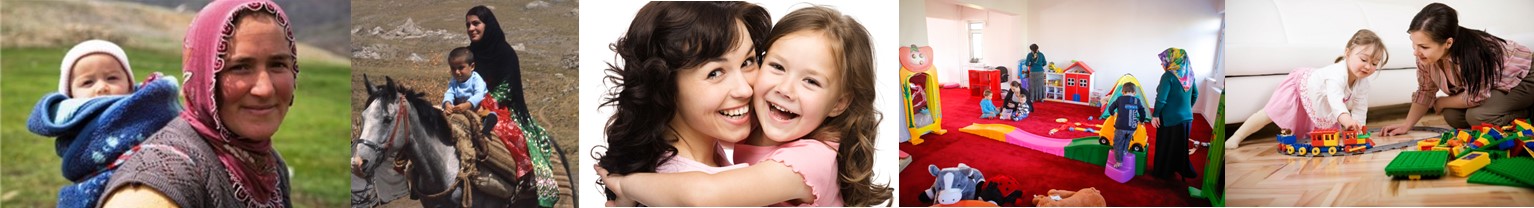 Değerlendirme Sonuçları
Değerlendirme Süresi: Kasım 2015- Kasım 2018
15
Hayattan ve Yakın Aile Bireylerinden Memnuniyet
Genel olarak hayatınızdan ne derece memnunsunuz?
Aşağıdaki bireylerle olan ilişkilerinizden memnuniyetinizi 0 ile 10 arasında bir puan vererek değerlendirmenizi istesem nasıl değerlendirirsiniz?
Program katılımının bireylerin genel mutluluğu üzerindeki olası etkisini değerlendirmek için katılımcıların genel yaşam memnuniyetini ve önemli kişisel ilişkilerden memnuniyetlerini sorguladık.

Müdahale grubu, kontrol grubuna göre hayatlarından daha az tatmin olduklarını bildirmekteler.
Bununla birlikte, zaman içinde kontrol grubunda yaşam ve ilişki memnuniyeti seviyelerinde önemli bir değişiklik gözlemlememize rağmen, genel olarak, müdahale grubunda eş ve kayınvalide ile ilişki memnuniyet düzeylerinde önemli bir artış gözlemledik.
* Results from a 2018 nationally representative survey using the same questions: “Public Perceptions of Gender Roles and the Status of Women in Turke-2018” by Kadir Has University Gender Studies Center. See http://www.khas.edu.tr/gender/136 for the full report.
16
Eşlerin Ev İşlerine ve Çocuk Bakımına Katkısı
Eşiniz evdeki işlere / çocuk bakımına  ne kadar katkı sağlamaktadır?
Ön test değerlendirmesinde ev işi paylaşımında cinsiyetçi ayrımlar hem müdahale hem de kontrol grubunda çok belirgin. 
Son test değerlendirmesinde ise müdahale grubu içerisinde iki, kontroller arasında ise üç alanda eş katılımında olumlu bir değişim görülüyor. Dolayısıyla, program katılımının hanehalkı işbölümü üzerindeki etkisini açık bir şekilde belirleyemiyoruz.
Ev İşlerine Katkısı
Gendered nature of the childcare division of labor is also very evident in both intervention and control groups. We see a significant reported increase in father participation in three chores among the intervention group and see no change among the controls. Thus we can talk about a trend of program participation influence on childcare division of labor.
Ön testte çocuk bakımında cinsiyetçi ayrımlar, hem müdahale hem de kontrol gruplarında belirgin. Ancak son test değerlendirmesinde müdahale grubu içerisinde üç alanda baba katılımında önemli bir artış görülürken kontroller arasında bir değişiklik olmadığını görüyoruz. Bu nedenle, çocuk bakımı iş bölümü üzerinde program katılımı etkisinden bahsedilebilir.
Çocuk Bakımına Katkısı
17
Eşler Arası Uyum
Çocuğunuzu büyütürken koyduğunuz kurallarda ve bunların uygulamasında eşiniz ile ne kadar uyumlu olduğunuzu düşünüyorsunuz?
Ön test değerlendirmesinde müdahale grubundaki annelerin  kontrol grubu annelere kıyasla, çocuklarına disiplin verme konusunda eşleri ile daha az uyumlu olduklarını raporladıklarını görüyoruz.  Bu grubun % 21'i “Ailelerinde ebeveynlerin çocukları için koydukları kuralların uygulamada uyumsuzluk yaşadıklarını» belirtirken, aynı konuda sorun yaşadığını belirtenler kontrol grubunun sadece %11ini oluşturmakta. 
Bununla birlikte, son test değerlendirmesinde  kontrol grubunda bu algılarda bir değişiklik gözlenmezken, müdahale grubundaki uyumsuzluğu algılayan anneler% 15'e düşmüştür. Bu nedenle, program katılımı sonucunda çocuklarını disiplin etme konusunda eşleri ile uyum sorunu yaşayan annelerin önemli bir kısmının eşleri ile daha uyumlu bir ebeveynlik pratiğine doğru değiştiğini söyleyebiliriz.
18
Yaşam Dertleri
Şimdi size bazı olaylar okuyacağım. Bu olaylar oldukça zorlayıcı olabiliyor ama insanın başına da gelebiliyor. Son 6 ay içinde ailenizde aşağıdakilerden biri yaşandı mı?
Son 6 ay içinde katılımcıların yaşadığı stresli yaşam olayları hakkında sorular sorduk. Ön test değerlendirmesi sırasında evlilik içi çatışma ve ayrılmalar ön plandaki sorunlardı. Her iki olayın da müdahale grubu arasında kontrollere göre daha yaygın olduğunu görüyoruz. Müdahale grubu için programa katılım sonrası dönemde her iki sorunda da önemli bir düşüş görüyoruz. Benzer bir azalma kontrol grubunda gözlenmiyor.
Çalışmanın yapıdığı coğrafya ülkenin çatışmaya açık bir parçası ve çalışmanın ilk 2-3 ayında bölgede siyasi çatışma çok yoğundu. Bu çatışmanın bu kadınlar için önemli bir stres kaynağı olduğunu görüyoruz (müdahalenin% 61'i ve kontrollerin% 52'si “Evet” cevabını verdi). Son test değerlendirmelerinde siyasi çatışmayı stres kaynağı olarak nitelendiren katılımcı sayısında önemli bir düşüş görmemize rağmen, siyasi çatışma en sık atıf yapılan stres kaynağı olmaya devam etti.
19
Ebeveyn Stres Endeksi-WHO
“Bireysel Değerlendirme Ölçeği”, Dünya Sağlık Örgütü (WHO-SES-20) tarafından zihinsel sağlığı değerlendirmede etkili bir araç olarak geliştirilmiştir. Ölçek tüm dünyada yaygın olarak kullanılmaktadır. Katılımcılardan, geçen 1 aydaki deneyimleri için 20 ifadeye "evet" veya "hayır" cevabı istenir. 8'lik eşik değeri, eğer bir kişi 8 veya daha fazla soruya “evet” yanıt verirse bu kişinin, daha az sayıda “evet” diyenlere kıyasla psikolojik / psikiyatrik problem yaşama olasılığı daha yüksektir. 

Zihinsel sağlık, iyi ebeveynliğin önemli bir göstergesidir. Bu nedenle, SES puanlarındaki bir azalmanın, çocuğu ile daha “birarada” ve bakım verme yetileri güçlü, duygu durumu daha iyi bir ebeveyni göstermesi olasıdır.
Müdahale grubundaki kadınların, müdahaleden 6 ay sonra ölçek puanları önemli ölçüde düşmelerine rağmen, müdahale öncesi ve sonrası ortalama puanlar genel 8 puan eşiğinin hep üzerindedir. Yani müdahale grubundaki kadınların kontrol grubundakilere kıyasla zihinsel sağlıklarının daha düşük olduğunu ve müdahale sonrasında da bu farkın değişmediğini söyleyebiliriz. 
Kontrol grubundaki kadınlar da program öncesi eşiğin üstünde zihinsel sorun raporlarken son test değerlendirmesinde eşiğin altında kaldılar.
20
Ebeveyn Stres Endeksi-WHO
Aşağıda insanların zaman zaman yaşadıkları bazı sorunlar listelenmiştir. Son 1 ay içinde sizin de yaşadığınız sorunları belirtiniz.
Son aydaki olumsuz etkililik deneyimlerine verilen tepkilere madde madde baktığımızda, en sık rapor edilen deneyim “gergin ve endişeli hissetmek” , ardından “yorgun hissetmek” ve “sık sık baş ağrıları” olmakta.

İntihar düşüncesi - aşırı stres ve gerginliğin önemli bir göstergesi - müdahale grubunda% 17-17 idi. Bu, program katılımı için gönüllü olmak için motive edici bir faktör olabilir. Program katılımı sonrası bu bildirim neredeyse yarı yarıya azalma göstermekte.

Bu gruptaki “gelecek için umut” hakkında soru soran son madde de, müdahale grubunda katılım sonrası artarak kontrol grubunun umut seviyesini yakalamıştır.
21
Toplumsal Cinsiyet Rolleri Endeksi
Türkiye nüfusu için 2013 yılında Altınova ve Duyan tarafından geliştirilen Toplumsal Cinsiyet Rolleri Endeksi, insanların toplumsal cinsiyet algısını değerlendirmeyi amaçlamaktadır. 5 puanlık likert ölçeğinde 25 maddelik bir ölçektir. Katılımcılar toplamda 25 ile 125 arasında değişen bir “toplumsal cinsiyet algı puanı” alırlar. Puan arttıkça kişilerin daha eşitlikçi bir toplumsal cinsiyet algısına sahip olduğu söylenebir.

Ölçek 2016 yılından bu yana “Toplumsal Cinsiyet Algısı ve Kadının Statüsü Anketi” nde kullanılmış ve 2018'de kadınlar arasındaki Türkiye ortalaması 89.1 olarak bulunmuştur*.

Bu çalışmaya katılanlar, hem müdahale hem de kontrol grupları için ön testlerde (ortalamada, müdahale ve kontrol grubu puanları arasında anlamlı bir fark bulunmuyor) Türkiye genelindeki ortalama civarında yada altında puanlar alırken, son test değerlendirmesinde her iki grup da puanlarını anlamlı şekilde arttırdı (101.6 ve 91.1), müdahale grubu için değişimin büyüklüğü kontrol grubundan daha fazlaydı (14.6 ve 6.5).
* Results from a 2018 nationally representative survey using the same questions: “Public Perceptions of Gender Roles and the Status of Women in Turkey-2018” by Kadir Has University Gender Studies Center. See http://www.khas.edu.tr/gender/136 for the full report.
22
Toplumsal Cinsiyet Rolleri Endeksi
Aşağıda yer alan ifadelere ne derece katıldığınızı “kesinlikle katılmıyorum” (1), “kısmen katılmıyorum” (2), “kararsızım” (3), “kısmen katılıyorum”(4), “kesinlikle katılıyorum”(5) seçeneklerinden birini seçiniz. Lütfen hiçbir soruyu cevapsız bırakmayınız.
Müdahale gruplarında, kontrol grubu ile karşılaştırıldığında müdahale grubu arasında daha fazla maddeye katılımda olumlu yönde  bir değişiklik gözlemliyoruz. Bütün değişiklikler, toplumsal cinsiyet rollerine eşitlikçi bir yaklaşım gösteren yönde.
23
Çocuk Yetiştirme Tutumu-PARI-Disiplin ve İtaat
PARI (Ebeveynlik Tutum Araştırma Aracı), Schaefer ve Bell (1958) tarafından geliştirilen ebeveyn çocuk yetiştirme tutumlarına odaklanan 60 maddelik 4 puanlık Likert ölçeğinde bir değerlendirme aracıdır. :

Disiplin ve itaat
Bu alt ölçek, çocuğu katı bir disipline maruz bırakmaya inanç, çocuğu zorlama, ebeveynlerin mutlak baskınlığına inanma gibi çocuğun reaksiyonlarını baskılama odaklı olumsuz bir ebeveynlik tutumuna işaret eder. Yüksek puanlar daha katı bir disiplin tutumunu gösterir.

1978 yılında G. Le Comple, A. Le Comple ve Özer tarafından Türkiye'ye uyarlanmış ve geçerlilik ve güvenilirlik açısından test edilmiştir.

Müdahale grubu bu ölçekte, müdahale öncesi değerlendirme sırasında kontrol grubuna göre anlamlı derecede düşük puan aldı (41,9'a karşı 43). Ayrıca, müdahale sonrası tutumlarında önemli bir değişiklik olduğunu da gözlemliyoruz: puanları önemli ölçüde düşerek çocuk disiplin etme tutumlarında daha az katı ve otoriter bir tutumu benimsedikleri gözlenmekte (41.9 ve 37.2). Kontrol grubu da skorlarda anlamlı bir düşüş bildirmiştir (43 ve 40.6), ancak değişim büyüklüğü müdahale grunundaki düşüşe kıyasla daha az (5.3 - 2.7 puan değişim).
PARI Toplam (16 madde)
*Le Comple G, Le Compte A, Özer S. Üç sosyo-ekonomik düzeyde, Ankaralı annelerin çocuk yetiştirme tutumları: Bir ölçek uyarlaması. Psikoloji dergisi 1978; 1: 5-8.
24
Çocuk Yetiştirme Tutumu-PARI-Disiplin ve İtaat
Aşağıdaki ifadelerle ilgili görüşünüzü yandaki 1’den 4’e sıralı sayılardan birini (1-Hiç uygun bulmuyorum, 2-Biraz uygun buluyorum, 3-Oldukça uygun buluyorum, 4-Çok uygun buluyorum) işaretleyerek bildiriniz.
Farkındalık grubu, kontrol grubuna kıyasla daha fazla sayıda maddeye olumlu yönde farklılaşan katılım puanları vermiştir. 
Bu da müdahale grubunun programa katılım sonrası çocuk yetiştirmeye karşı daha az katı ve otoriter bir tutuma yönelindiğini göstermektedir.
25
Çocukluk Aktivitelerine Yönelik Tutumlar
Aşağıda çocukların yapabileceği bir takım davranışlar sıralanmıştır. Bunların kız ve oğlan çocuklar için ne derece uygun olduğunu değerlendir misiniz?
Katılımcılara, çeşitli çocukluk faaliyetlerinin cinsiyetlere göre uygunluğu hakkında görüşlerini sorduk. Müdahale grubunun zaman içinde daha az cinsiyetçi ayrışmalar benimsemesini bekledik. Kontrol grubunda ise, ön değerlendirmeden son değerlendirmeye anlamlı bir değişiklik göstermemesini bekledik.
Beklentilerimizin aksine, hem müdahale hem de kontrol grupları, çocuklukta sosyalleşme ve faaliyetler hakkında zaman içinde daha eşitlikçi bir bakış açısına yönelik önemli değişim gösterdi. Yine de, zaman içinde değişimin büyüklüğü müdahale grubu arasında kontrollerden daha büyüktü.
26
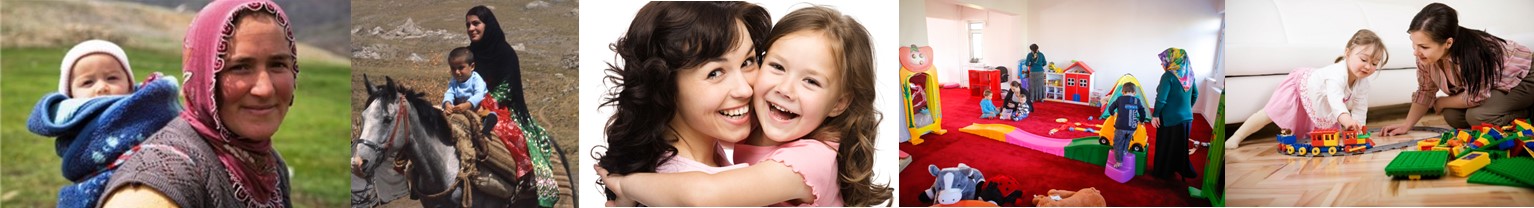 ÇOCUK OYUN GRUBU
27
Kim Bu Çocuklar?
Çocuk oyun grubu müdahale programı katılımının ebeveyn ve çocuğun üzerindeki etkilerini ölçmek için tutumsal, davranışsal ve duygusal özelliklerini ölçen birkaç ankete ve ölçeğe ek olarak, çocukların günlük yaşam akışları hakkında da bilgi toplamak istedik:
Ne kadar zaman yalnız ya da denetimsiz geçiriyorlar?
Nerede zaman harcıyorlar?
Sorumlulukları neler?
Ebeveynleri sosyal yaşamlarına ne ölçüde dahil oluyor?
Ne sıklıkla yaralanırlar?
Bunlar bizi ihmal ve istismar riskleri ile ebeveynlerinin yaşamlarına katılım düzeyleri hakkında bilgilendirecek türden bilgilerdi.
28
Oyun Grubuna Katılan Çocukların Yaşı
Müdahale grubundaki 6 yaşından küçük çocuklar için yaşlarına göre neredeyse eşit bir dağılım olduğunu görüyoruz.
29
Çocuğun Yalnız Kaldığı Durumlar
Küçük bir çocuk denetimsiz veya yetişkin gözetiminde olmadan ne kadar zaman geçirirse, çocuğun yaralanma, ihmal ve istismara maruz kalma riski o kadar yüksek olur. Bununla birlikte, müdahale programının “yetişkin gözetimi olmadan çocuklar ne kadar zaman harcadı?” konusuna ilişkin özel bir öneri ya da duruşu olmadığı için, gözlemlenen değişikliklerin müdahale etkisidir demek uygun olmayacaktır..
30
The more time a young child spends unsupervised or without adult supervision, the higher the risk of that child for accidents with injuries, neglect and abuse is. Yet, since the intervention program had no specific recommendation or stance on this issue of “how much time do children spent without adult supervision?”, we can not attribute intervention effect on any of the observed changes.
Çocuğun Ev Dışında Zaman Geçirdiği Yerler
Çocuğunuz yanında bir yetişkin olmadan ev dışında aşağıdakilerden hangilerinde zaman geçiriyor?
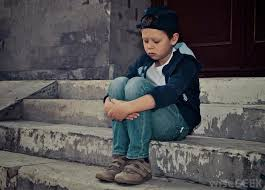 Oyun alanları ve sokaklar, bu küçük çocukların yetişkin gözetimi olmadan zaman geçirmeleri için en sık rastlanan yerlerdir.
Çocukların büyüdükçe - değerlendirme öncesi ve sonrasındaki 6 ay boyunca - hem müdahale hem de kontrol gruplarındaki çocukların sokakta daha fazla zaman harcadıkları görülüyor. Müdahale programında “çocuklar nerede denetimsiz zaman geçiriyorlar” konusuna özel bir öneri veya duruş bulunmadığı için bu değişikliklere müdahale etkisine atfedemiyoruz.
31
Playgrounds and streets are the most frequented places for these young children to spend time without adult supervision.
As children grew up –indicated by the 6 months between the pre and post assessments- they seem to spend more time on the street, true for children in both the intervention and control groups. Since the intervention program had no specific recommendation or stance on this issue of “where do children spent unsupervised time”, we can not attribute intervention effect on these changes.
Hedef Çocuğa Verilen Sorumluluklar
Çocuğunuza aşağıdaki sorumluluklar veriliyor mu?
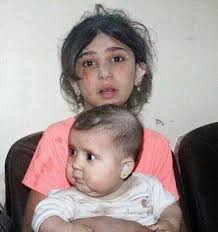 32
Hedef Çocuğun Risk Altında Kaldığı Durumlar
Çocuğunuzun zaman geçirdiği/oyun oynadığı arkadaşlarını ne kadarını tanıyorsunuz?
Geçen 1 yıl içinde çocuğunuz ciddi / tıbbi müdahale gerektiren şekilde yaralandığı kaç kez  oldu?
33
Ebeveyn Şikayetleri
Çocuklarını yetiştirirken her ebeveyni kızdıran, tahammülünü zorlayan durumlar vardır. Aşağıdakilerden hangileri çocuğunuz ile ilgili sizi zorlayan durumlardır?
Ebeveynlerin çocuklarını nasıl disiplin ettiğini sormadan önce, öncelikle gerginlik yaratan/disiplin davranışı gerektiren  ve onların hoşgörü sınırlarını zorlayan durumların ne olduğunu anlamak istedik. Mataheru ve arkadaşları (2014) * tarafından geliştirilen bu ölçek Türkiye'deki çocuklar üzerindeki aile içi şiddeti inceleyen bir çalışmada kullanılmıştır. En sık bahsedilenlerden en az bahsedilenlere şeklinde sıralanan liste, 2014'teki bulgular ile neredeyse aynı düzeni göstermekte.

Bu sıralama müdahale ve kontrol grupları arasında farklılık göstermedi. Sadece “eşyalara zarara verme” şikayeti zaman içinde azalırken “ders çalışmaması” şikayeti arttı, ki bu da çocuklarının yaşının büyümesi sonucu doğal olarak ortaya çıkmış olabilir.  

Liste aynı zamanda kontrol grubu için çok az değişiklik gösteriyor; “yalan söyleme” ve “ders çalışmama” nın daha yaygın hale gelmesi ve “yemek yapmama”, “gürültü yapma” ve “sürekli ağlama” durumlarının daha az şikayet unsuru olarak belirtilmesi çocukların büyümeleri ile ortaya çıkıyor denebilir.
Mataheru, M., İltus, S. and Aksakoğlu, Y. (2014). Türkiye'de 0-8 yaş arası çocuğa yönelik şiddet araştırması. 
https://resourcecentre.savethechildren.net/library/research-domestic-violence-against-children-aged-0-8-years-turkey
34
Davranışsal Disiplin ve Kötü Muamele- CTS-PC Kullanım Sıklığı
CTS-PC, çocuğun yaralanıp yaralanmamasından bağımsız olarak, ebeveynlerin çocuklarına karşı fiziksel ve psikolojik şiddet olarak kabul edilebilecek şekillerdeki davranışlarını ölçer. CTS-PC ebeveyn davranışını ölçtüğü ve çocuğa zararı değerlendirmediği için, çocuğa istismarı yerine çocuk ihmali ve kötü muamele ölçeği olarak tanımlanmaktadır. Ölçek, 3 alt ölçeğe sahiptir ve Türkiye'de sıkça kullanıldığı bildirilen potansiyel olarak zararlı disiplin yöntemleri olan 4 madde Türkiye’de eklenmiştir.

Şiddet içermeyen disiplin alt ölçeği: 5 maddeyle, ölçülü olarak kullanıldığında uygun disiplin teknikleri olarak kabul edilen fiziksel cezalandırmaya alternatif olarak kullanılan dört disiplin uygulamasının (açıklama, zaman aşımı, ayrıcalıkların yoksunluğu vb.) kullanımını ölçer.

Psikolojik saldırganlık ölçeği: 5 maddeye sahiptir ve çocuğun ebeveyninde psikolojik acı/azap veya korku yaratmaya yönelik (isim takarak aşağılama, bağırma, tehdit etme vb.) sözlü ve sembolik eylemleri ölçmesi amaçlanmıştır. Bunlar büyük ölçüde potansiyel olarak zararlı ve uygunsuz disiplin teknikleri olarak kabul edilir.

Fiziksel saldırı: CTS-PC'de toplam 13 fiziksel saldırı maddesi bulunmaktadır. Maddeler çok çeşitli şiddeti ve yasallığı kapsamaktadır. Düşük şiddet ucunda şaplak atma ve diğer fiziksel ceza biçimleri, ebeveynlerin ısrarcı yanlış davranışlara karşı geleneksel olarak kullanması beklenebilecek davranışlardır (Straus, 1994; Straus ve Mathur, 1996). Ölçeğin son derece şiddetli ucundaki davranışlar (bir çocuğu bıçaklamak veya tekmelemek gibi) fiziksel kötü muamelenin uç göstergeleridir. Bu değerlendirmede kullandığımız yedi madde, küçük ve orta şiddetli fiziksel cezalandırma davranışlarını  (ebeveynlerin aleyhlerinde yasal kovuşturmadan muaf tutulduğu küçük fiziksel saldırı eylemleri) değerlendirmek için kullanılabilir, ancak yine de çocuğa yüksek potansiyel zarar verebileceği düşünülür ve uygun olmayan disiplin teknikleridir.

Yerel ilaveler: Küçük çocukların annelerinin, CTS-PC'nin bir parçası olmayan ancak KAMER müdahale programında özel olarak ele alınan bölgede sık kullandıklarını bildiren yöntemleri açıklayan 4 madde vardı. Bunlar, sevginin geri çekilmesi ya da sevgiyi geri çekme tehtidi, somurtma (ebeveyn tarafından) veya çocuğu karşılaştırma ve utandırma gibi psikolojik manipülasyon taktikleridir.
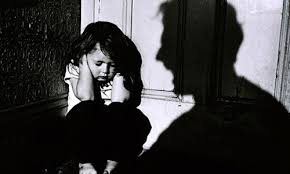 35
Davranışsal Disiplin ve Kötü Muamele- CTS-PC Kullanım Sıklığı
Şiddetsiz Ceza
Müdahale öncesi değerlendirmede, müdahale grubuna katılan annelerin kontrol grubu annelere kıyasla  daha sık psikolojik ve fiziksel disiplin yöntemlerini kullandığı görülmekle birlikte, bu farklar istatistiki anlam sınırını aşmamaktadır. Bu bağlamda iki grup arasında farklı disiplin yöntemlerini kullanma konusunda ön test değerlendirmesinde bir fark olmadığı söylenebilir. .

Müdahale sonrası değerlendirmede, müdahale grubu arasında, şiddet içermeyen disiplin yöntemlerinde, örneğin şiddet içermeyen disiplin yöntemlerinin kullanım sıklığında, önemli bir artış varken, psikolojik, fiziksel ve spesifik yerel disiplin yöntemlerinin kullanımında önemli düşüşler görülmüştür. Kontrol grubunda ise, şiddet içermeyen veya yerel disiplin yöntemleri kullanımında önemli bir değişiklik gözlenmezken, fiziksel ve psikolojik disiplin yöntemlerinin kullanımında önemli artışlar görüldü.

Dolayısıyla müdahale öncesi-sonrası değişimin büyüklüğünü karşılaştırdığımızda, müdahale grubunun, psikolojik ve fiziksel şiddet ile yerel disiplin yöntemleri kullanım kabullerinde  control grubuna kıyasla çok daha büyük düşüş görülmüştür.
Psikolojik Ceza
Fiziksel Ceza
Türkiye Ekleri
36
Davranışsal Disiplin ve Kötü Muamele- CTS-PC Kullanım Sıklığı
Bu aşağıda sıralı yöntemleri ne sıklıkta kullandığınızı  belirtiniz.
Müdahale gruplarında, kontrol grubu ile karşılaştırıldığında daha fazla sayıda maddede  istenen yönde bir değişiklik gözlemliyoruz*. Tüm değişiklikler, daha az şiddet veyya manipülasyon içeren bir disiplin yolunu girildiğini gösteren yöndedir.

Aşırı fiziksel şiddet hem müdahale hem de kontrol gruplarında çok nadiren kullanılmaktadır ve müdahale sonrası değerlendirmelerdeki sıklıkları, kontrol grubu arasında daha fazla kullanıldığı bildirilen istisnalar haricinde düşmüştür.

Türkiye'de sıkça kullanıldığı raporlanan (kırmızı ile işaretlenmiş) 4 disiplin yönteminin kullanılmasının, kontrol grubunda aynı kalırken, müdahale grubunda artma yönünde olduğu dikkat çekmektedir.

*(yandaki tabloda “hiç kullanmam” diyenlerin oranları raporlanmıştır)
37
Disiplin Yönteminin Zararına Yönelik Düşünceler-CTS-17
Kullanılan bu yöntemin çocuklara ne kadar zarar vereceğini değerlendirmenizi rica edeceğiz.
Müdahale gruplarında, kontrol grubuna kıyasla, daha fazla sayıda maddede değişiklik gözlemliyoruz. Tüm değişiklikler, fiziksel ve psikolojik cezanın zararlı sonuçlarının daha iyi anlaşıldığını gösteren bir yöndedir.

Müdahale grubundaki annelerin müdahale sonrası her türlü fiziksel cezaya ilişkin daha az kabul edici bir tutum (bu yöntemlerin çocuğa zararlı olduğunu söyleyerek)  bildirdikleri dikkat çekmektedir.

Müdahale sonrasıda müdahale grubunda psikolojik cezaya ilişkin benzer bir yüksek bilinçlenme olduğu, ancak kontroller arasında bir değişiklik olmadığı da not edilmelidir.
38
Ebeveyn Önleme ve Müdahale Stratejileri : PARQ-SF
PARQ_SF Total
“Ebeveyn Kabul / Reddetme Anketi” Rohner, Saavedra ve Granum (1980) tarafından geliştirilmiş ve Türkçe'ye uyarlanmıştır *1,2. Ebeveyn Kabul-re teorisi ve elde edilen anket formu, çocuğun ebeveyn tarafından kabul edilmesine veya reddedilmesine çocuk-ebeveyn ilişkisinin niteliğini belirleyen önemli göstergelerinden biri olarak odaklanır. Orijinal araç 60 maddelik bir üründür, ancak bu çalışmada geçerlilik ve güvenilirlik için test edilmiş olan 24 maddelik PARQ kısa form kullanıldı. Puanlanma sonrasında, puanlar aşağıdaki şekilde yorumlanabilir: puanlar ne kadar yüksekse, çocuğun reddi o kadar düşük veya çocuğun ebeveyn tarafından kabulü de o kadar yüksek olur;
KAMER personelinin incelemesi ve talebi üzerine, anket sonunda KAMER ebeveynlik programında ele alınan 5 davranış veya tutumu ele alan ankete 5 yeni madde eklenmiştir. Bu 5 ürün için puanlar ayrı ayrı sunulmuştur.

Müdahale grubu müdahale öncesi değerlendirmede kontrol grubundan anlamlı olarak daha düşük puan aldı ve bu da çocuğun daha düşük bir kabul gördüğüne işaret etti (82,6 vs 87,1). Ancak, müdahale sonrası değerlendirmede müdahale grubunun puanları önemli ölçüde artmış (82.6 - 86.5), kontrol grubu daha düşük puan almıştır (87.1 ve 85.1). Ayrıca, değişimin büyüklüğü müdahale grubu arasında kontrollerden anlamlı olarak daha fazlaydı (-3.9'a karşı 2.1). Böylece müdahale grubu kontrollere kıyasla, müdahaleden 6 ay sonra çocuklarını daha fazla kabullenmeye başlamıştır diyebiliriz.

KAMER'in çocuğun bir birey olarak kabulüne odaklı ebeveyn davranışlarını değerlendiren ek 5 maddesinin puanlaması için de benzer sonuçlar elde edilmiştir: Müdahale ve kontrol grupları müdahale öncesi değerlendirmede benzer şekilde puanlanmış olsalar da (13.9 ve 14) müdahale grubu puanları müdahale sonrası değerlendirmede anlamlı olarak artarken, (13,9'a 16,2), kontrol grubu daha düşük (14'e 13,5) puanlar elde etmişti. Ayrıca, değişimin büyüklüğü müdahale grubu arasında kontrol grubundan anlamlı olarak daha fazlaydı (-2.3'e karşı 0.5).
KAMER ekleri
1. Anjel, M. & Erkman, F. (1993) The Transliteral Equivalence, Reliability and Validity Studies of the Parental Acceptance-Rejection Questionnaire (PARQ) Mother-Form: A Tool for Assessing Child Abuse. International Society for Prevention of Child Abuse & Neglect- Regional Conference, Ankara.
2. Anjel, M. & Erkman, F. (1993) The Transliteral Equivalence, Reliability and Validity Studies of the Parental Acceptance-Rejection Questionnaire (PARQ) Mother-Form: A tool for Assessing Child Abuse. International Society for Prevention of Child Abuse & Neglect- Regional Conference, Ankara.
39
Ebeveyn Önleme ve Müdahale Stratejileri : PARQ-SF
Aşağıda ebeveynlerin bazen çocuklarına nasıl davrandığını ifade eden cümleler yer almaktadır. Lütfen her bir ifadeye “hemen her zaman doğru”, “bazen doğru”, “nadiren doğru”, “hiçbir zaman doğru değil” şeklinde cevap veriniz.
Müdahale grubunda, kontrol grubuna kıyasla, daha fazla maddede değişiklik gözlemliyoruz. Tüm değişiklikler, müdahale grubundaki ebeveynlerin, çocuğu bir kişi olarak daha fazla kabul ettiğini gösteren bir yöndedir.

KAMER ekleme maddeleri için de benzer değişiklikler gözlemlenmiştir, müdahale grubu ebeveynlerin çocuğun bir birey olarak daha fazla kabul edildiğini gösteren şekillerde davranış ve tutum değişimi göstermiştir.
40
Çocuğa Yönelik Güçler ve Güçlükler- SDQ-PC1
TOPLAM PUAN (T1+T2+T3+T4)
"Güç ve Zorluklar Anketi - (SDQ)"
Robert Goodman (1997) tarafından geliştirilen, çocuğun hem olumlu hem de olumsuz davranış özelliklerini araştıran 25 maddeden oluşmaktadır. Bu maddeler, uygun tanı kriterleri ve faktör analizlerinin sonuçlarına dayanan aşağıdaki beş alt başlıkta gruplanır: Dikkat Eksikliği ve Hiperaktivite (DEH), Davranış Problemleri, Duygusal Problemler, Akran Sorunları ve Pro-sosyal Davranışlar. Her alt ölçek bağımsız olarak puanlanabilir ve değerlendirilebilir ve ilk dört alt ölçek puanının toplamı ile bir Toplam Zorluk Puanı hesaplanabilir. İlk dört alt ölçekdeki yüksek puanlar ve toplam puan, psikolojik sorunların varlığını ve psikopatoloji olasılığını göstermektedir. Anket, Güvenir ve arkadaşları (2008) * tarafından Türkçe'ye uyarlanmış ve geçerlik ve güvenilirlik çalışmaları yapılmış bir ölçektir.
* Güvenir, T., Özbek, A., Baykara, B., Arkar, H., Şentürk, B., & İncekaş, S. (2008). Güçler ve güçlükler anketi'nin (gga) türkçe uyarlamasının psikometrik özellikleri. Çocuk ve Gençlik Ruh Sağliği Dergisi (Turkish Journal of Child and Adolescent Mental Health), 15, 65-74.
41
Çocuğa Yönelik Güçler ve Güçlükler- SDQ-PC1
Hiperaktivite
Müdahale öncesi değerlendirmelerde, müdahale grubu anneler çocuklarını control grubundaki anneler ile eşit derecede hiperaktif ve pro-sosyal olarak değerlendirirlerken, aynı anneler kontrol grubundaki annelere kıyasla çocuklarının daha fazla akran sorunları, duygusal ve davranışsal problemleri olduğunu bildirmişlerdir.

Müdahale sonrası değerlendirmelerde, müdahale grubu annelerde, çocuklarının hiperaktivite, akran sorunları ve duygu-davranışsal problemleri bildirimleri düşerken çocuklarının pro-sosyal davranışlarında artış raporlarında önemli artış gözlenmiştir.. Öte yandan, kontrol grubu annelerin çocuklarının hiperaktivite, akran sorunları, duygusal sorunları veya pro-sosyal davranınışalrında farklı bir bildirimde bulunmazken, tek zaman içinde anlamlı farklılaşan bildirim artış gösteren davranış problemleri olmuştur.
Akran Problemi
Olumlu Sosyal İlişkiler
42
Çocuğa Yönelik Güçler ve Güçlükler- SDQ-PC1
Duygusal Semptomlar
Müdahale grubundaki değişiklikleri kontrol grubundaki değişikliklerle karşılaştırdığımızda, müdahale grubu anneler başlangıçta çocuklarını kontrol grubuna kıyasla daha problemli olarak bildirirken müdahaleden 6 ay sonra, çocuklarını daha az sorunlu olarak raporlamışlardır. Bu nedenle, programa katılım annelerin çocuklarını daha az problemli nitelendirmelerine yardımcı olduğu sonucuna varabiliriz.
Davranış Sorunları
43
Çocuğa Yönelik Güçler ve Güçlükler- SDQ-PC1
Her cümle için, “Doğru Değil”, “Kısmen Doğru”, “Tamamen Doğru” kutularından birini işaretleyiniz. Kesinlikle emin olamasanız ya da size anlamsız görünse de elinizden geldiğince tüm cümleleri yanıtlamanız bize yardımcı olacaktır. Lütfen yanıtlarınızı çocuğunuzun son 6 ay içindeki davranışlarını göz önüne alarak veriniz.
Müdahale gruplarında, kontrol grubu ile karşılaştırıldığında daha fazla sayıda maddede değişiklik gözlemliyoruz. Tüm değişiklikler, müdahale grubundaki annelerin kontrollerle karşılaştırıldığında çocuklarının daha az problemli olarak algıladıklarını gösteren yöndedir.
44
Ebeveyn Stres Endeksi- PSI-SF
PSI-SF, Ebeveynlik Stres Endeksinin (Abidin, 1995) yaygın olarak kullanılan ve iyi araştırılmış bir ebeveynlik stresi ölçeğidir. Bu çalışmada kullanılan kısa formun maddeleri orijinal uzun form ile aynıdır, ancak burada 120 madde yerine sadece 36 tanesi kullanılmıştır. PSI-SF aşağıdaki üç alt gruba sahiptir: 1) Ebeveynlik stresi (PD), 2) Ebeveyn-Çocuk Sorunlu Etkileşim (PDCDI) ve 3) Zor Çocuk (DC). Her alt boyutta 12 öğe vardır. Bu çalışmada sadece ilk iki alt ölçek kullanılmıştır. Ebeveynlik stresi puanı, depresyon, eş çatışması, ebeveynlik görevlerinden kaynaklanan yaşam kısıtlamaları gibi kişisel sorunlardan kaynaklanan sıkıntıları değerlendirir. Ebeveyn-çocuk sorunlu etkileşim puanı ise, ebeveyn-çocuk etkileşimi ile ilgili memnuniyetsizlik düzeyini ve ebeveynin çocuğunu ne oranda dayanılmaz bulduğunu değerlendirir. Eğitim seviyesi açısından bu çalışmadaki annelere yakın bir popülasyonla yapılan Türkçe uyarlama çalışmasından elde edilen sonuçlar 35 - 37.8 arasında değişen ebeveynlik stresi puanları ve 29.4 - 30.4 arasında değişen ebeveyn-çocuk sorunlu etkileşim puanları bgöstermiştir*. Yüksek puanlar, ebeveynlik rolünden yüksek seviyede rahatsızlık duyan ve  çocuğuna dayanmakta zorlanan bir ebeveyne işaret edere. 

Müdahale grubundaki annelerin kontrol grubu annelerine kıyasla , müdahale öncesi değerlendirmede ebeveynlik stresi ve ebeveyn-çocuk sorunlu etkileşim puanlarının anlamlı derecede yüksek olduğu görülmüştür  (sırasıyla 36.6 - 31.7 ve 25.7 - 19.9). Müdahaleden 6 ay sonraki değerlendirmede ise her iki puanda da anlamlı derecede düşüş görülürken müdahale grubu annelerin puanlarının kontrol grubu annlerden özellikle ebeveynlik stresi alanında yüksek olmaya devam ettiği görülmektedir.  (sırasıyla 32.2'e 29.4 ve 20.9'a karşılık 19.6). Bununla birlikte, müdahale grubu için değişimin büyüklüğü, kontrol grubu için gözlenenden önemli ölçüde daha yüksektir (PD için -4.5 - -2.3 ve PCDI için -4.8 - 0.2).

Müdahale grubundaki anneler programa çok daha sıkıntılı ve çocuklarını tolere etmekte zorlanır başlamışlar, ancak programa katılım sonrası, ebeveynlik sıkıntılarında anlamlı bir düşüş gösterirken çocuklarını daha “dayanılır” yaşantılamaya başlamışlardır diyebiliriz.
PD-Ebeveyn Stres
PCDI-Ebeveyn Çocuk Stres
*Mert, E., Hallıoğlu, O. & Ankaralı Çamdeviren, H. (2008). Turkish version of the parenting stress index short form: a psychometric study. Turkiye Klinikleri Journal of Medical Sciences, 28(3), 291-296.
45
Ebeveyn Stres Endeksi- PSI-SF
Lütfen aşağıdaki ifadeleri, gerekli yerlerde [Seçilen çocuğu] düşünerek dinleyin ve sizin duygularınızı en iyi yansıtan cevabı işaretleyiniz. Bazı cevap şıkları sizin duygularınızı tam olarak yansıtmayacaktır, bu durumda lütfen sizin hislerinizi en iyi yansıtan ikinci şıkkı işaretleyiniz. Soruların üzerinde uzun sure düşünmeyin, sizde uyandırdığı ilk tepki ile cevap verin ve uygun numarayı yuvarlak içine alarak işaretleyin.
Müdahale gruplarında, kontrol grubu ile karşılaştırıldığında daha fazla sayıda maddede değişiklik gözlemliyoruz. Tüm değişiklikler, çocuğuna daha hoşgörülü ve ebeveynliği daha az sıkıntı verici gören bir anneye işaret ediyor.
46
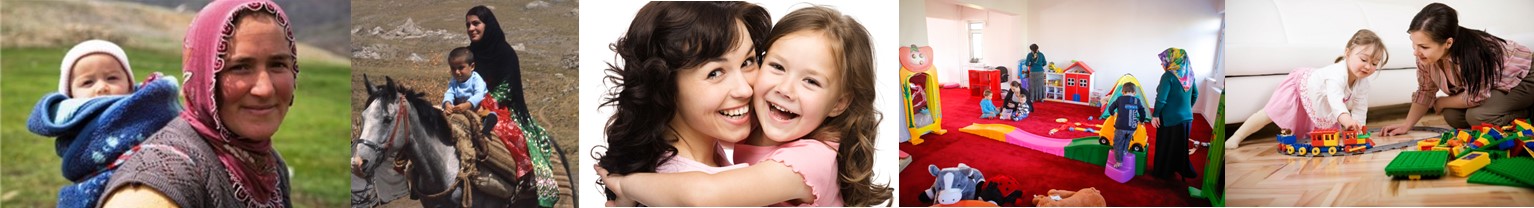 Sonuç
47
Ölçek Puanları – Değişimin Gücü
Tüm ölçek puanlarındaki değişimi incelediğimizde, müdahale programının olumlu etkisi daha belirgin hale gelmektedir. Tüm ölçeklerde ve alt ölçeklerde “programın amaçlarıyla uyumlu” yönünde anlamlı değişiklikler görmekle kalmıyoruz, ön-son test puanları arasındaki farkı karşılaştırdığımıda da değişimin yönünün ve büyüklüğünün müdahale grubunda olumlu yönde ve daha büyük olduğunu ölçülen  17 olgunun 13'ünde görüyoruz.
48
Summary of what was evaluated- REVISITED
Kadının Güçlendirilmesi Programı
Neyi ölçtük ve hangi değişimi görmeyi bekledik- ne bulduk
Müdahale grubundaki kadınların kendi hayatlarını yönetme ve kişilerarası çatışmayı şiddet içermeyen yollarla ele alma yetkisi kazanmaları sonucunda hayattan ve ilişkilerden memnuniyetlerinde artış beklenir.
--- sonuçlar beklentimizi destekliyor
Müdahale grubundaki kadınların iletişim becerileri arttıkça kendi ve çocuklarının ihtiyaçlarını daha iyi iletebilmeleri ve böylece de kocalarının ev ve çocuk bakımına katılımının artması ve eşler arası  ebeveynlik pratiklerinin birbirine  uyumunun da artması beklenir. 
--- sonuçlar beklentilerimizi kısmen destekliyor: ev işlerine eş katılımında çok az bir değişiklik gözlemledik, bu hem müdahale hem de kontrol gruplarında gözlendi. Müdahale grupları arasında müdahale sonrası babanın çocuk bakımına katılımı konusunda önemli gelişme gördük. Müdahale grubu kadınları ayrıca, kocaları ile ilişki doyumunda da daha büyük bir artış bildirdi.
Gelişmiş evlilik ve ebeveyn ilişkilerinin sonucunda yaşam stresinde azalma ve zihinsel sağlıkta artış beklenir.
 --- sonuçlar beklentimizi kısmen destekliyor: yaşam stresi müdahale grubu arasında daha fazla azaldı, ancak zihinsel sağlık puanları önemli bir artış gösterse de, bu hem müdahale hem de kontrol grupları için geçerliydi.
Toplumsal cinsiyet rolü tutumlarında, daha geleneksel ve kadın ve erkeğe farklı roller biçen bir bakıştan, daha eşitlikçi bir duruş izleyen, kadınları kişisel ve sosyal bağlamda erkekler ile eşit ortaklar olarak gören bir duruşa doğu değişim beklenir.
 --- sonuçlar beklentimizi destekliyor
Ebeveynlik tutumlarında, daha otoriter ve katı bir ebeveynlik pratiğinden daha fazla  kabul edici ve daha az otoriter bir tutuma geçiş beklenir.
 --- sonuçlar beklentimizi destekliyor
Çocukluğa yönelik tutumlarda daha geleneksel ve cinsiyetçi tutmlardan daha eşitlikçi tutumlara geçiş beklenir.
 --- sonuçlar beklentimizi destekliyor
49
Summary of what was evaluated- REVISITED
Çocuk Oyun Grubu Programı
Neyi ölçtük ve hangi değişimi görmeyi bekledik- ne bulduk
Müdahale grubundaki annelerin şiddet kullanımın zararları konusundaki bilgisi  ve şiddet içermeyen iletişim becerilerinde yetkinlikleri arttıkça, fiziksel ve psikolojik olarak zararlı kabul edilen disiplin pratiklerinde düşüş beklenir. 
--- sonuçlar beklentimizi destekliyor
Fiziksel ve psikolojik olarak agresif disiplin uygulamalarının çocuğa zarar verme potansiyelinde farkındalığın arttırılması beklenir.
--- sonuçlar beklentimizi destekliyor
Müdahale grubundaki annelerin çocuk gelişimi ve çocuklarının yaşa uygun davranışları hakkındaki bilgileri arttıkça annelerin çocuklarını kabullenmelerinde de artış beklenir. Programın bir parçası olarak annelerin çocuklarıyla da şiddet içermeyen ve daha kabullenici etkileşim becerilerini artmasını bekliyoruz. . Bu becerilerin artışının, ebeveyn-çocuk ilişkisi kalitesini de arttırması ile ebeveyn kabulünün ertışına etki etmesi beklenir. 
--- sonuçlar beklentimizi destekliyor
Çocuğun ebeveyni bir kişi olarak kabul ettiğini gösteren belirli davranışlarda artış - bu davranışlar müdahale programının ayrılmaz bir parçasıdır- ve annelerin müdahale sonrası bu davranışları daha sık uygulamaları beklenir.
. --- sonuçlar beklentimizi destekliyor
Ebeveynlik stresinde azalma beklenir. Şiddet içermeyen disiplinin ek bir sonucu olarak, çocuğun daha fazla kabul görmesini beklediğimizden, bu annelerin çocuklarıyla daha az stresli bir ebeveynlik ilişkisi yaşamasını bekliyoruz.
--- sonuçlar beklentimizi destekliyor
Artan kabul ve azalan ebeveynlik stresinin bir sonucu olarak çocucuğun güçlerini daha olumlu bir değerlendirmeleri beklenir.
--- sonuçlar beklentimizi destekliyor
50
Sonuç
Müdahale grubu için tüm göstergelerde, beklenen yönde anlamlı değişiklikler görüyoruz.
Örneklem büyüklüğü, çoklu kohortların varlığı ve karşılaştırılabilir bir kontrol grubu bu değerlendirme çalışmasının önemli güçleridir.
Ancak, grup atamalarının rastlantısal olmayan doğası bazı sınırlamalar getirmektedir. Rastlantısal olmayan grup atamaları her zaman problemlidir, çünkü rastlantısallık gözlemlenen etkiler için bir çok alternatif açıklamayı kontrol eder ve müdahalenin etkisini daha yalın olarak görmemizi sağlar. Raslantısal atanmamış grup karşılaştırmaları gözlemlenen farkların müdahale etkisi dışında sebeplerle ortaya çıkma ihmalini silmemizi engellediği için gözlemlenen değişimleri daha az güçle müdahale etkisine yorumlayabilir kılar. 
Bununla birlikte, bu çalışmada rastlantısal olmama şekli olabilecek “seçilmişliğin” daha “iyisi/savunulabilenidir” diyebiliriz: gönüllü katılımla seçilen müdahale grupları, çocuklarına bakmakta daha fazla sorun yaşadıklarını bildirilen, daha riskli annelerden oluşuyor. Yani, programın yaratacağı değişime daha fazla ihtiyacı olan annelerden oluşan bir gruba bakıyoruz.
Ayrıca olası önemli kohort etkilerini de kontrol ettik, tutarlı, “kohort etkisi” olarak etiketlemeyi hak edecek güçlü bir yönelim olmadığı görülüyor. Ölçek puanlarındaki tüm değişiklikler 3 yıl boyunca benzer bir yapı izlemektedir. Bunlar programın aslına uygunluk ön kontrolleridir - program içerik sunumu güvenilir bir şekilde benzer sunulabiliyor mu? – Bu sonuçlar KAMER'in “Kadınlar ve Çocuklar Dünyayı Değiştirecek” Programı için benzer bir içerik sunumu olduğuna işaret etmektedir.
51
Katılımcıların Program Değerlendirmeleri
Ayrıca 654 katılımcıya uygulanan 14 maddelik program değerlendirme anketi ile programdan katılımcı memnuniyeti hakkında da veri topladık. Değerlendirme 5 puanlık bir ölçekte yapıldı.

Sonuçlar, katılımcıların genel olarak programdan oldukça memnun olduklarını göstermektedir (4.8 / 5). İki program arasında (Kadınların Güçlendirilmesi ve Birlikte Çocuk Oyunu) ve her iki programın da 3 kohortu arasında (2016, 2017 ve 2018 sınıfları) program memnuniyetinde anlamlı bir fark yoktur. 
Farklı şehirler arasında memnuniyet düzeylerinde farklılık vardır: Hakkari ve Batman katılımcıları Bitlis, Diyarbakır ve Van gruplarından daha az memnundu. Ancak, en az memnun olan şehirde (Hakkari) bile, genel memnuniyet düzeyi 4.6 / 5 idi ve programla bildirdikleri en az tatmin edilen konu «programa ayrılan toplam süre» idi.

Böylece katılımcıların programın bir parçası olmaktan mutlu olduklarını ve programın yaşamlarına önemli katkılar yaptıığına inandıklarını söyleyebiliriz. Yüksek bir çoğunluk, programı arkadaşlarına önereceklerini bildirmiştir.
654 katılımcının değerlendirmesi
52